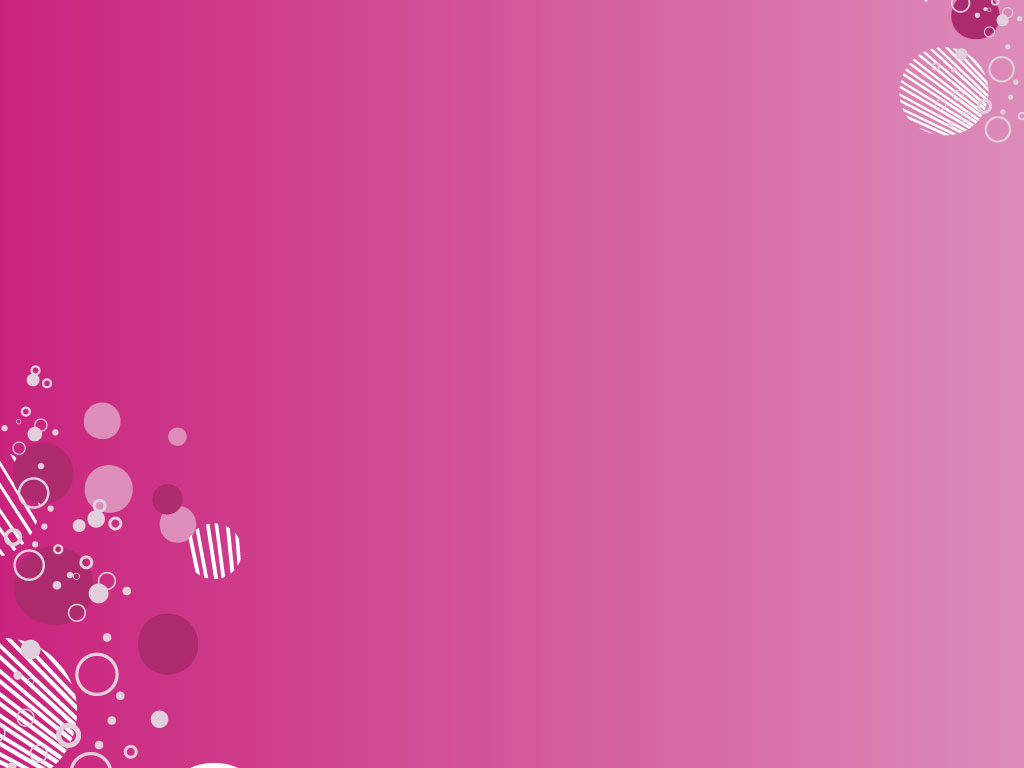 Презентация на тему:        «Крылатые качели»
Выполнила: ученица 1Б класса 
                                                                                            МБОУ СОШ №7
                                                                                            г. Туймазы 
                                                                                            Усманова Ильвина
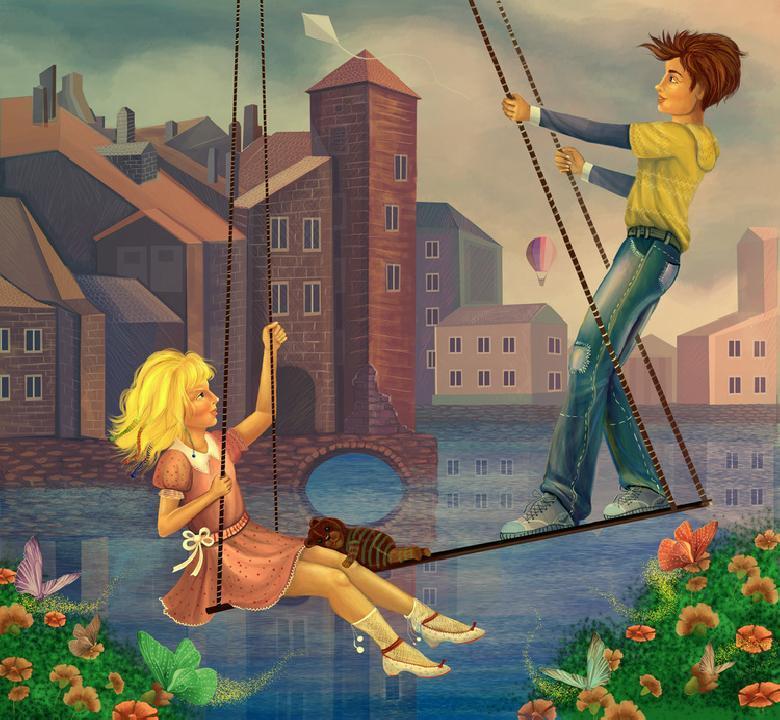 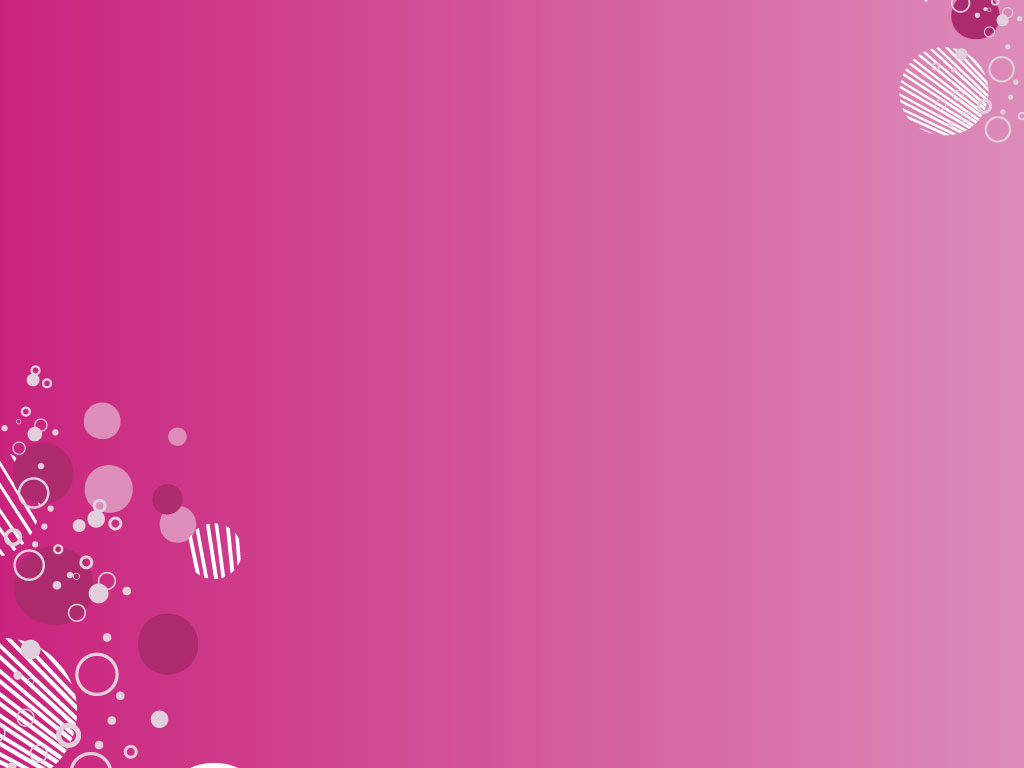 слайд 2
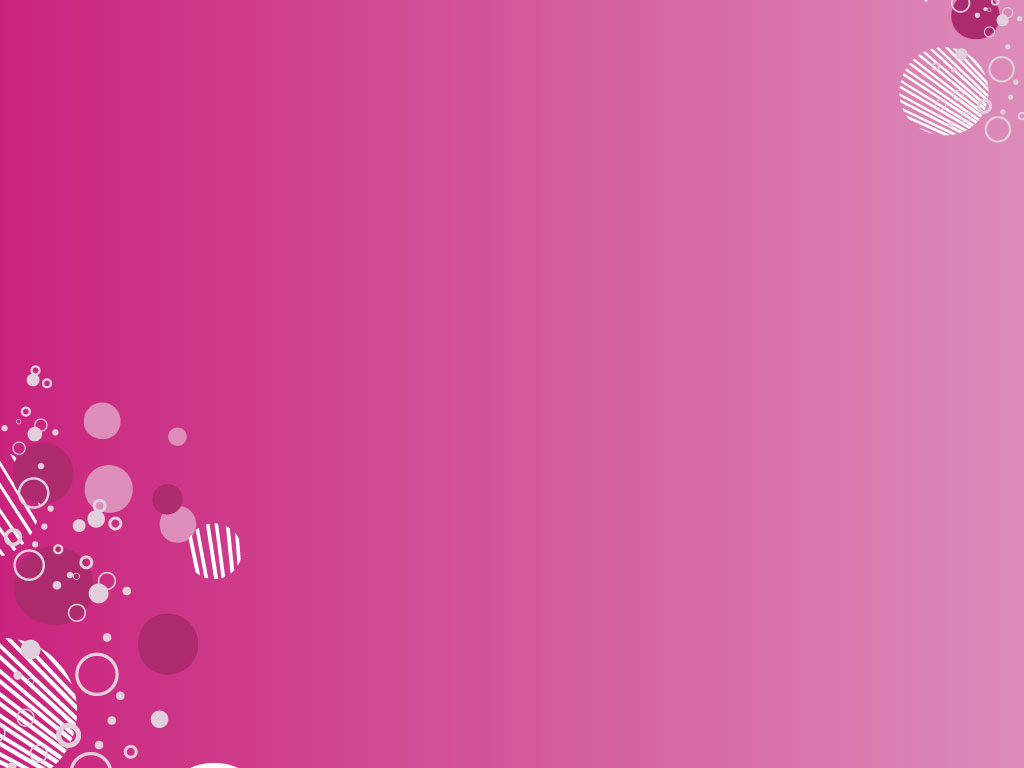 слайд 3
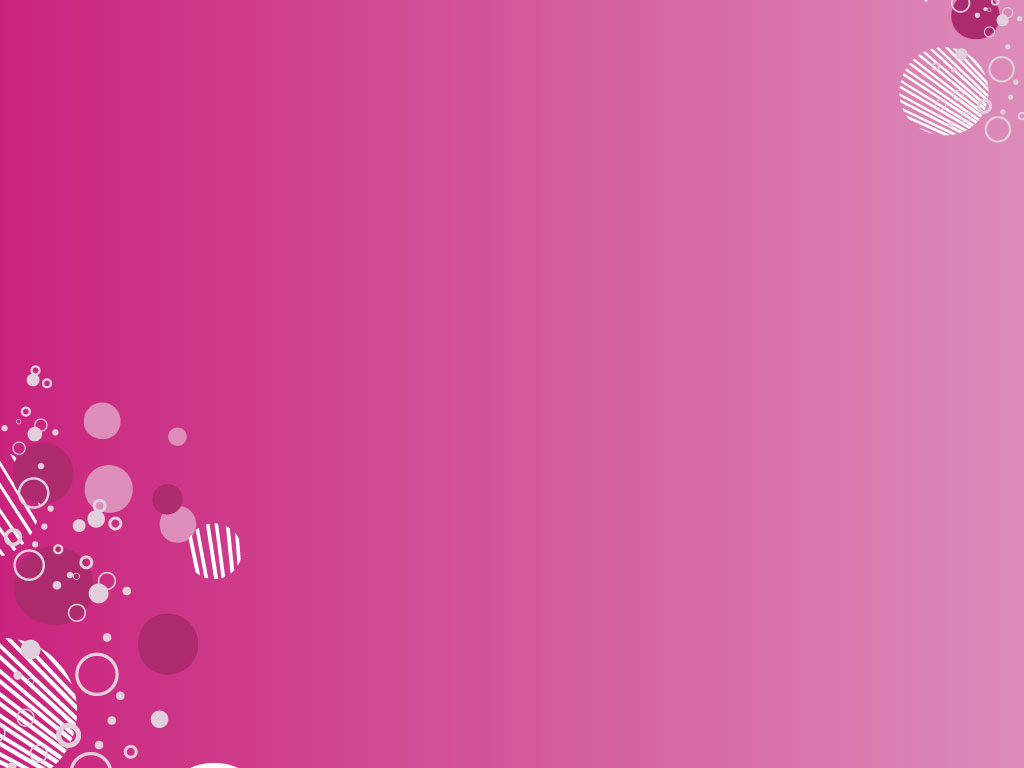 Слайд 4
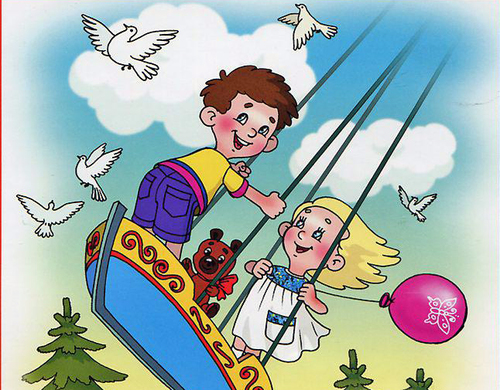 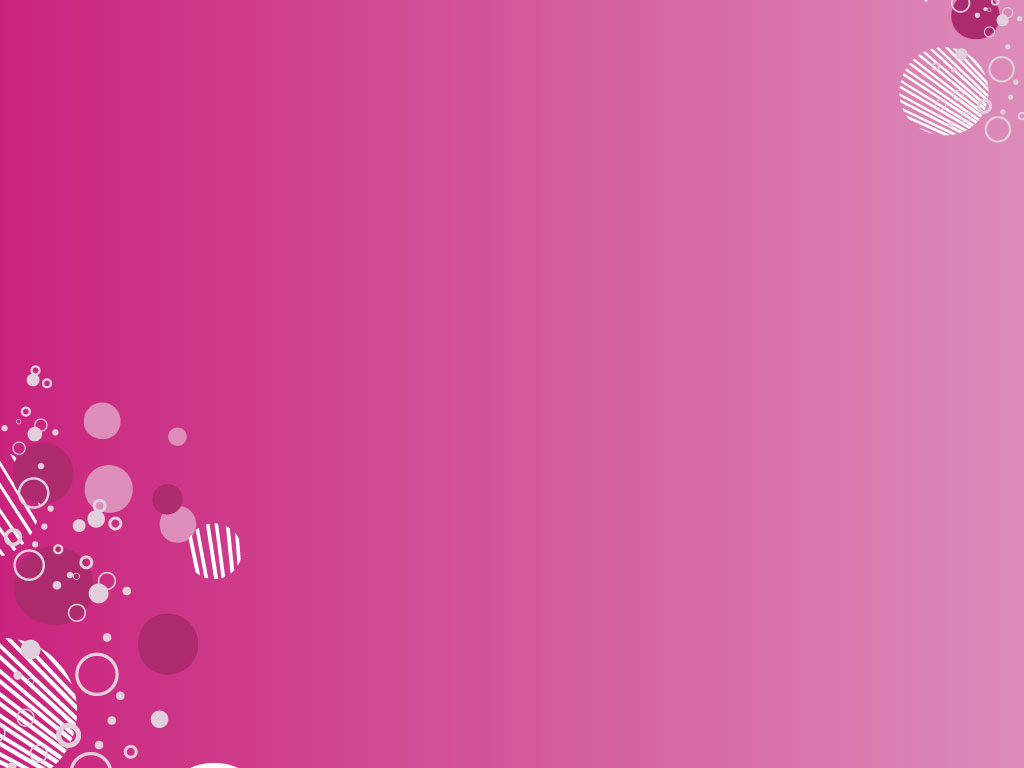 Слайд 5
Не только творчество Евгения Павловича Крылатова подобно качелям, которые то уносят в самые светлые мечты, то погружают в многотональную реальность. Вообще, жизнь это качели, качели судьбы. Они то поднимают человека на высоту, то низвергают его в самый низ. Но только благодаря крылатым качелям человек попадает в мир самых сокровенных желаний. Желаний и стремлений, которые он может даже не сознавать разумом, но которые тайно и глубоко живут в любой человеческой душе. И лучшая музыка, в числе которой без сомнения музыка Крылатова, может помочь человеку это самое сокровенное ощутить. Обрести те самые крылатые качели в жизни.
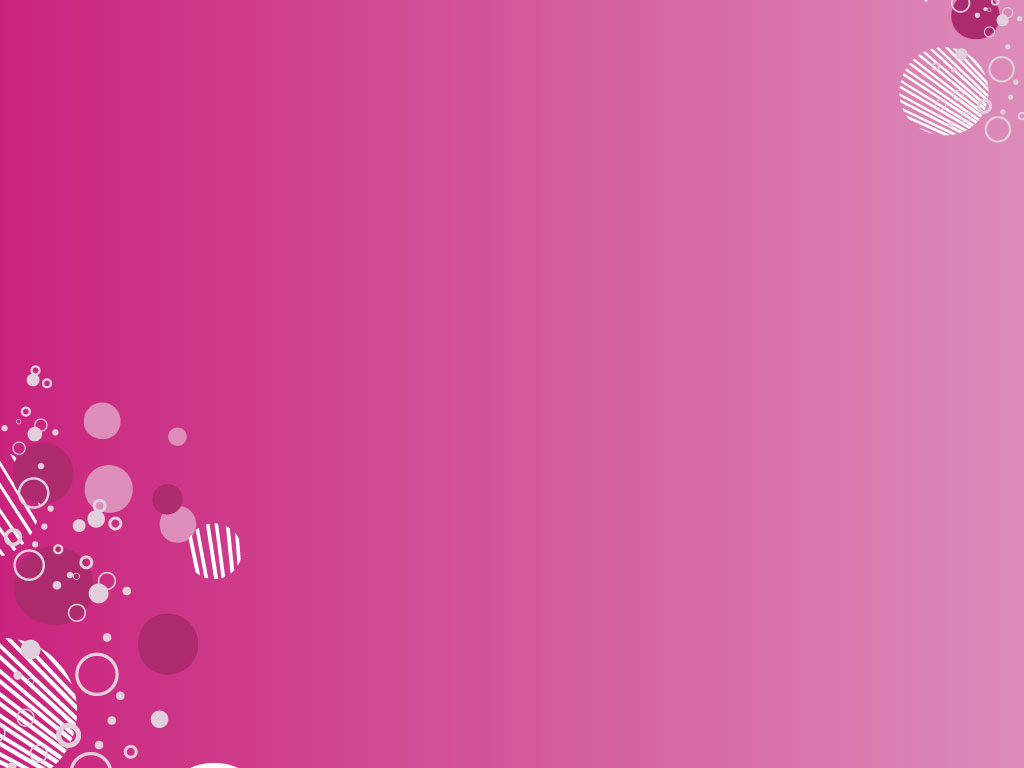 Слайд 6
Спасибо за внимание!
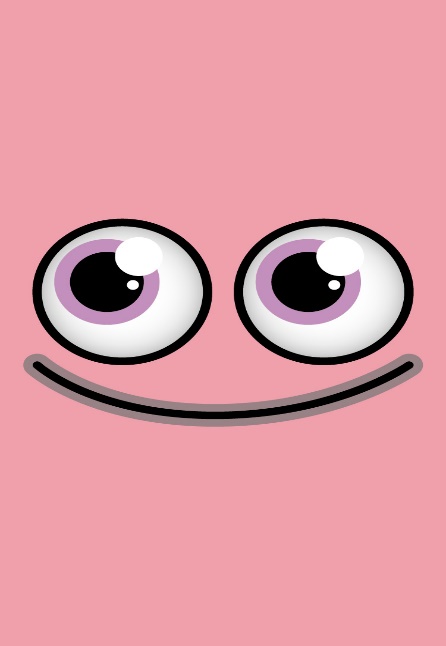